LES CONSULTANTS EXTRAORDINAIRES
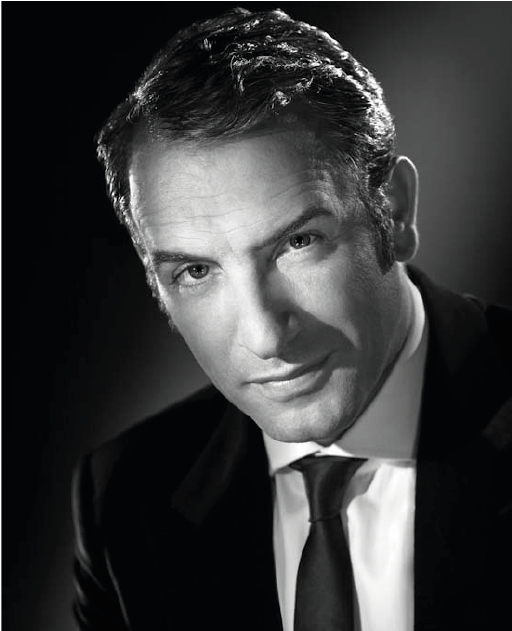 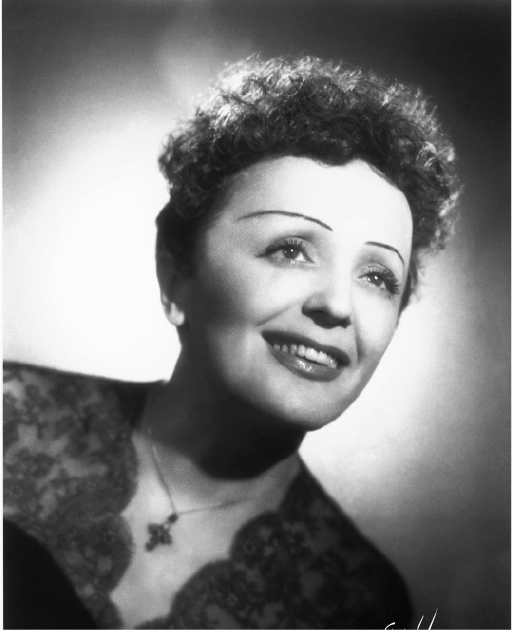 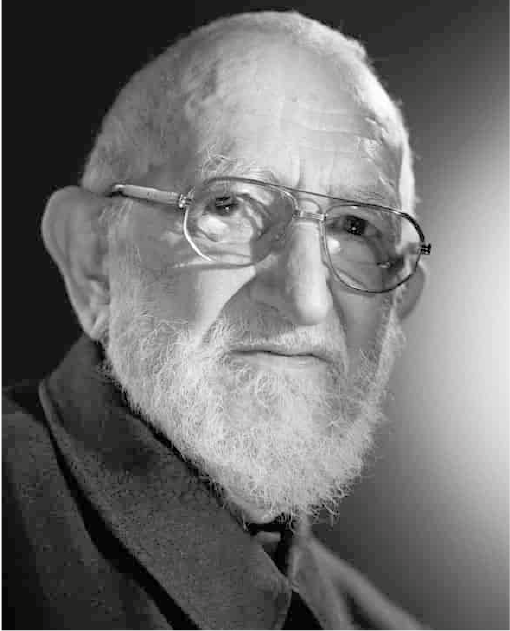 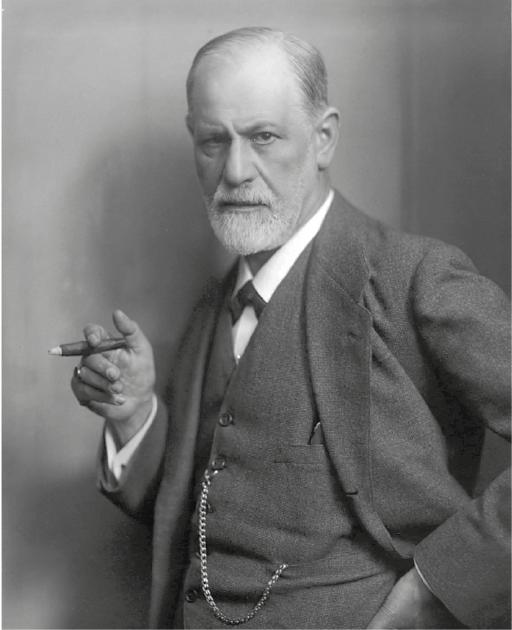 Edith Piaf
Jean Dujardin
Sigmund Freud
L’abbé Pierre
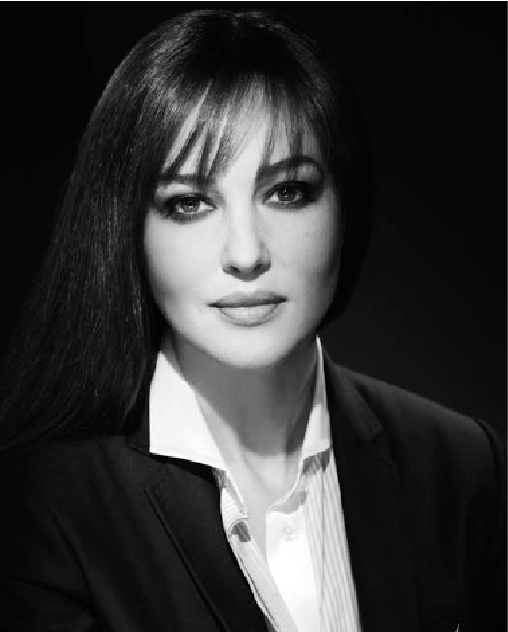 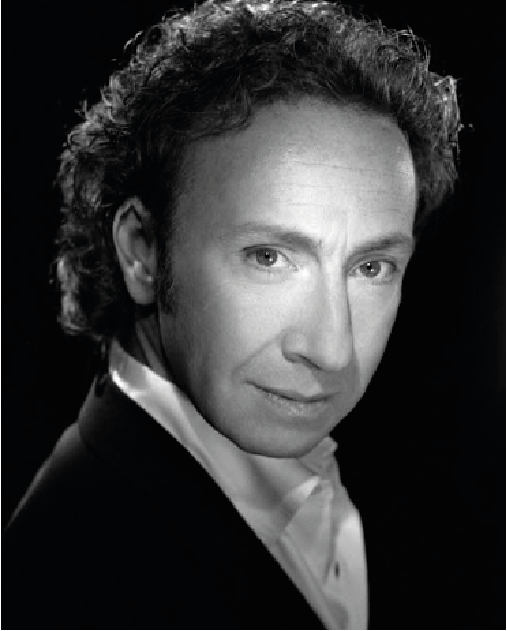 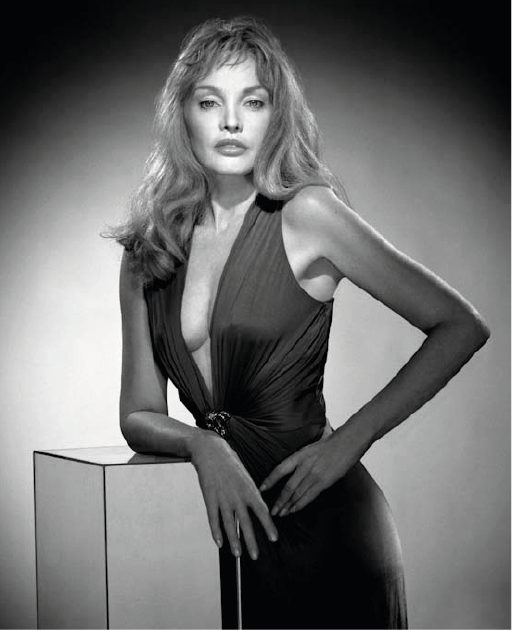 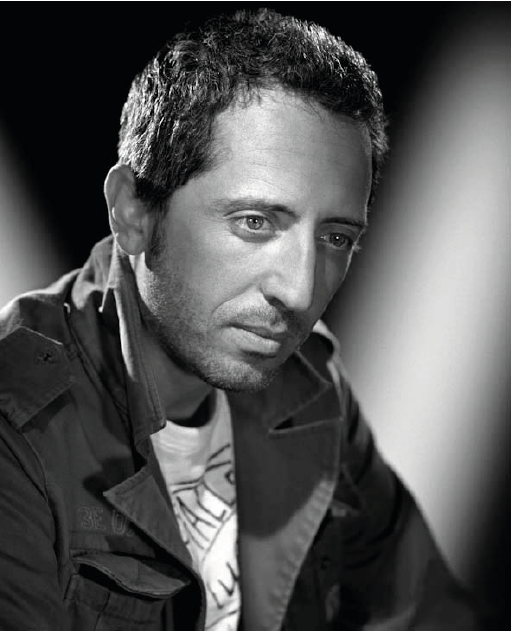 Stéphane Bern
Gad Elmaleh
Arielle Dombasle
Monica Bellucci